CGS 3066: Web Programming and DesignFall 2019
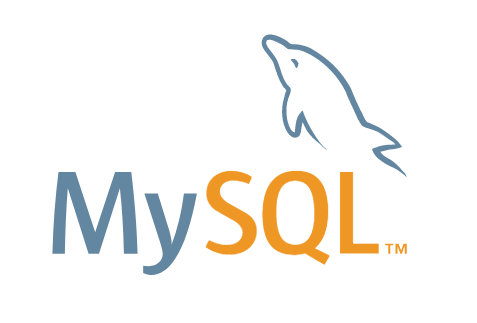 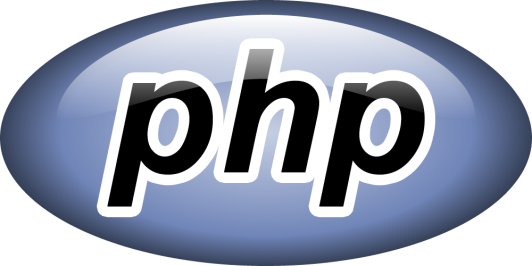 Accessing MySQL through PHP
Accessing Database
MySQL can be accessed from PHP in three ways:
Legacy non-OO mysql_ routines (deprecated)
New mysqli 
Procedural version – similar to mysql_
OO version – similar to PDO
PDO - Portable Data Objects

We will use PDO for our examples.
https://www.php.net/manual/en/mysqlinfo.api.choosing.php
Accessing MySQL
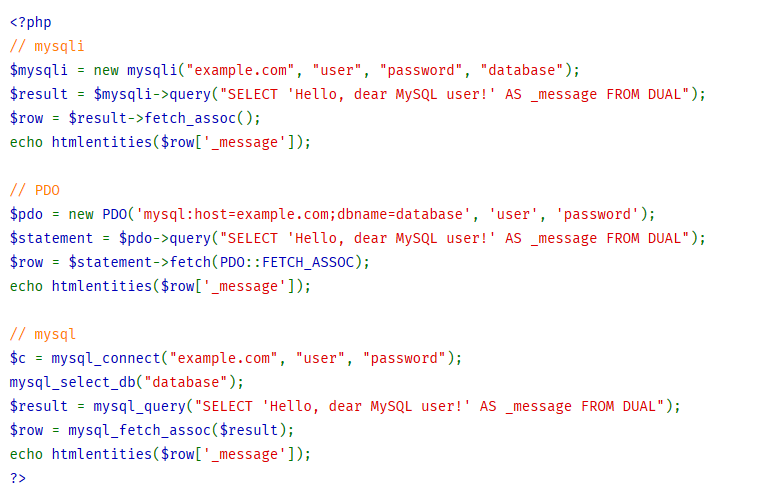 https://www.php.net/manual/en/mysqlinfo.api.choosing.php
PDO: Connecting to MySQL
<?php
$servername = "localhost";
$username = "username";
$password = "password";
$database = "database_name";

try {
	$conn = new PDO("mysql:host=$servername;dbname=$database", $username, $password);
    	// set the PDO error mode to exception
	$conn->setAttribute(PDO::ATTR_ERRMODE, PDO::ERRMODE_EXCEPTION);
	echo "Connected successfully";
}
catch(PDOException $e)
{
	echo "Connection failed: " . $e->getMessage();
}

// Do your work

// Then close the connection
$conn = null;
?>
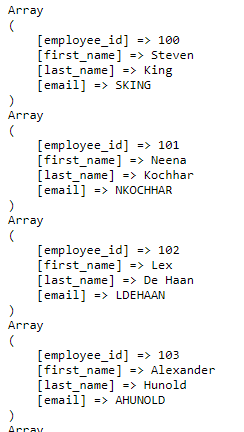 Select Data
<?php
require_once "dbconnect.php";

$query = "SELECT employee_id, first_name, last_name, email FROM employees";

$stmt = $conn->query($query);

echo "<pre>\n";

while ( $row = $stmt->fetch(PDO::FETCH_ASSOC) ) {
    print_r($row);
}

echo "<pre>\n";

// Close the connection
$conn->close();
?>
pdo1.php
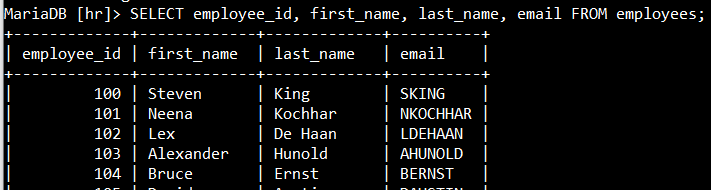 Select Data
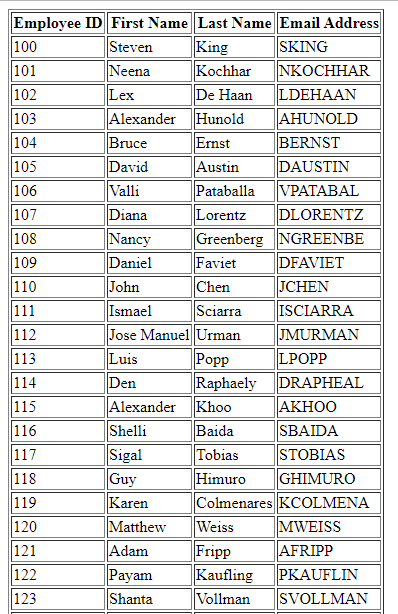 <?php
require_once "dbconnect.php";
$query = "SELECT employee_id, first_name, last_name, email FROM employees";
$stmt = $conn->query($query);
echo "<table border='1'>";
echo "<tr>";
echo "<th>Employee ID</th>";
echo "<th>First Name</th>";
echo "<th>Last Name</th>";
echo "<th>Email Address</th>";
echo "</tr>";
while ( $row = $stmt->fetch(PDO::FETCH_ASSOC) ) {
    echo "<tr>";
    echo "<td>" . $row["employee_id"] . "</td>";
    echo "<td>" . $row["first_name"] . "</td>";
    echo "<td>" . $row["last_name"] . "</td>";
    echo "<td>" . $row["email"] . "</td>";
    echo "</tr>";
}
echo "</table>";
$conn->close();
?>
pdo2.php
Insert Data
<?php
require_once "dbconnect.php";
if(isset($_POST["submit"])){
	$first_name = $_POST["first_name"];
	$last_name = $_POST["last_name"];
	$email = $_POST["email"];
	$password = $_POST["password"];
	$query = "INSERT INTO employees (first_name, last_name, email, password)  VALUES ('$first_name', '$last_name', '$email', '$password')";
	echo("<pre>\n".$query."\n</pre>\n");
	try{
		$conn->exec($query);
		echo "Employee added successfully.";
		$conn = null;
	}
	catch(PDOException $e)
	{
		echo $query . "<br>" . $e->getMessage();
	}
}

?>
pdo3_insert.php
Insert Data
<!DOCTYPE html>
<html>
<head>
	<title>Add new employee</title>
</head>
<body>
	<div>Add a new employee</div>
	<form action="" method="post">
		<p>First Name:<input type="text" name="first_name" autocomplete="off"></p>
		<p>Last Name:<input type="text" name="last_name" autocomplete="off"></p>
		<p>Email:<input type="text" name="email" autocomplete="off"></p>
		<p>Password:<input type="password" name="password" autocomplete="off"></p>
		<p><input type="submit" name="submit" value="Add"/></p>

	</form>

</body>
</html>
pdo3_insert.php
Insert and Display List in Same Page
pdo4.php
<?php
require_once "dbconnect.php";
if(isset($_POST["submit"])){
	$first_name = $_POST["first_name"];
	$last_name = $_POST["last_name"];
	$email = $_POST["email"];
	$password = $_POST["password"];
	$query = "INSERT INTO employees (first_name, last_name, email, password) VALUES ('$first_name', '$last_name', '$email', '$password')";
	echo("<pre>\n".$query."\n</pre>\n");
	try{
		$conn->exec($query);
		echo "Employee added successfully.";
	}
	catch(PDOException $e)
	{
		echo $query . "<br>" . $e->getMessage();
	}
}
?>
Insert and Display List in Same Page
pdo4.php
<!DOCTYPE html>
<html>
<head>
	<title>Add new employee</title>
</head>
<body>
	<div>Add a new employee</div>
	<form action="" method="post">
		<p>First Name:<input type="text" name="first_name" autocomplete="off"></p>
		<p>Last Name:<input type="text" name="last_name" autocomplete="off"></p>
		<p>Email:<input type="text" name="email" autocomplete="off"></p>
		<p>Password:<input type="password" name="password" autocomplete="off"></p>
		<p><input type="submit" name="submit" value="Add"/></p>
	</form>

</body>
</html>
Insert and Display List in Same Page
pdo4.php
<?php 
$query = "SELECT employee_id, first_name, last_name, email FROM employees";
$stmt = $conn->query($query);

echo "<table border='1'>";
echo "<tr>";
echo "<th>Employee ID</th>";
echo "<th>First Name</th>";
echo "<th>Last Name</th>";
echo "<th>Email Address</th>";
echo "</tr>";
while ( $row = $stmt->fetch(PDO::FETCH_ASSOC) ) {
    echo "<tr>";
    echo "<td>" . $row["employee_id"] . "</td>";
    echo "<td>" . $row["first_name"] . "</td>";
    echo "<td>" . $row["last_name"] . "</td>";
    echo "<td>" . $row["email"] . "</td>";
    echo "</tr>";
}
echo "</table>";
$conn = null;
?>
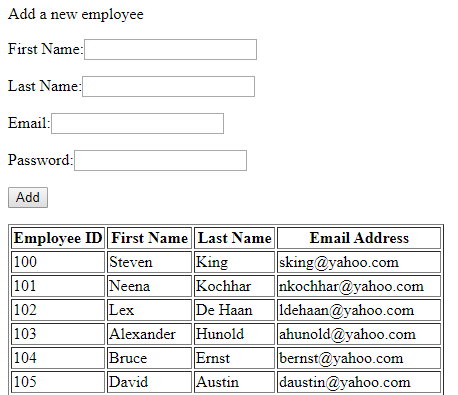 Delete Data
pdo5_delete.php
<?php
require_once "dbconnect.php";
if(isset($_POST["submit"])){
	$employee_id = $_POST["employee_id"];
	$query = "DELETE FROM employees WHERE employee_id = $employee_id";
	echo("<pre>\n".$query."\n</pre>\n");
	
	try{
		$conn->exec($query);

		echo "Employee deleted successfully.";

		$conn = null;
	}
	catch(PDOException $e)
	{
		echo $query . "<br>" . $e->getMessage();
	}
}
?>
<!DOCTYPE html>
<html>
<head>
	<title>Delete an Employee</title>
</head>
<body>
	<p>Delete an employee</p>
	<form method="post"><p>ID to Delete:
		<input type="text" name="employee_id"></p>
		<p><input type="submit" name="submit" value="Delete"/></p>
	</form>

</body>
</html>
Add/Delete in Same Page
pdo6_del_list.php
<?php
require_once "dbconnect.php";
if(isset($_POST["submit"])){
	$first_name = $_POST["first_name"];
	$last_name = $_POST["last_name"];
	$email = $_POST["email"];
	$password = $_POST["password"];

	$query = "INSERT INTO employees (first_name, last_name, email, password)  VALUES ('$first_name', '$last_name', '$email', '$password')";	
	try{
		$conn->exec($query);
		echo "Employee added successfully.";
	}
	catch(PDOException $e)
	{
		echo $query . "<br>" . $e->getMessage();
	}
}
Add/Delete in Same Page
pdo6_del_list.php
if(isset($_POST["delete"])){
	$employee_id = $_POST["employee_id"];
	$query = "DELETE FROM employees WHERE employee_id = $employee_id";

	try{
		$conn->exec($query);
		echo "Employee deleted successfully.";
	}
	catch(PDOException $e)
	{
		echo $query . "<br>" . $e->getMessage();
	}
}
?>
Add/Delete in Same Page
pdo6_del_list.php
<!DOCTYPE html>
<html>
<head>
	<title>Add new employee</title>
</head>
<body>
	<div>Add a new employee</div>
	<form action="" method="post">
		<p>First Name:<input type="text" name="first_name" autocomplete="off"></p>
		<p>Last Name:<input type="text" name="last_name" autocomplete="off"></p>
		<p>Email:<input type="text" name="email" autocomplete="off"></p>
		<p>Password:<input type="password" name="password" autocomplete="off"></p>
		<p><input type="submit" name="submit" value="Add"/></p>
	</form>

</body>
</html>
Add/Delete in Same Page
pdo6_del_list.php
<?php 

$query = "SELECT employee_id, first_name, last_name, email FROM employees";

$stmt = $conn->query($query);

echo "<table border='1'>";
echo "<tr>";
echo "<th>Employee ID</th>";
echo "<th>First Name</th>";
echo "<th>Last Name</th>";
echo "<th>Email Address</th>";
echo "<th>Action</th>";
echo "</tr>";


echo "</table>";
$conn = null;
?>
while ( $row = $stmt->fetch(PDO::FETCH_ASSOC) ) {
	echo "<tr>";
	echo "<td>" . $row["employee_id"] . "</td>";
	echo "<td>" . $row["first_name"] . "</td>";
	echo "<td>" . $row["last_name"] . "</td>";
	echo "<td>" . $row["email"] . "</td>";
	echo "<td><form method='POST'>\n";
	echo "<input type='hidden' name='employee_id' value='". $row["employee_id"] . "'>\n";
	echo "<input type='submit' name='delete' value='Delete'>\n";
	echo "</td></form>";
	echo "</tr>";
}
SQL Injection
SQL injection is a code injection technique, used to attack data-driven applications, in which malicious SQL statements are inserted into an entry field for execution (e.g. to dump the database contents to the attacker). SQL injection must exploit a security vulnerability in an application's software, for example, when user input is either incorrectly filtered for string literal escape characters embedded in SQL statements or user input is not strongly typed and unexpectedly executed. SQL injection is mostly known as an attack vector for websites but can be used to attack any type of SQL database. (Wikipedia)
login1.php
<?php
require_once "dbconnect.php";
if(isset($_POST["submit"])){
	$email = $_POST["email"];
	$password = $_POST["password"];
	$query = "SELECT * FROM employees WHERE email = '$email' AND password = '$password'";
	try{
		$stmt = $conn->query($query);
		$row = $stmt->fetch(PDO::FETCH_ASSOC);
		print_r($row);
		if($row === false){
			echo "<p>Login incorrect.</p>";
		} else{
			echo "<p>Login success.</p>";
		}
	}
	catch(PDOException $e)
	{
		echo $query . "<br>" . $e->getMessage();
	}
}
?>
<!DOCTYPE html>
<html>
<head>
	<title>Login</title>
</head>
<body>
	<h4>Please Login</h4>
	<form action="" method="post">		
		<p>Email:<input type="text" name="email" autocomplete="off"></p>
		<p>Password:<input type="password" name="password" autocomplete="off"></p>
		<p><input type="submit" name="submit" value="Login"/></p>
	</form>
</body>
</html>
login1.php
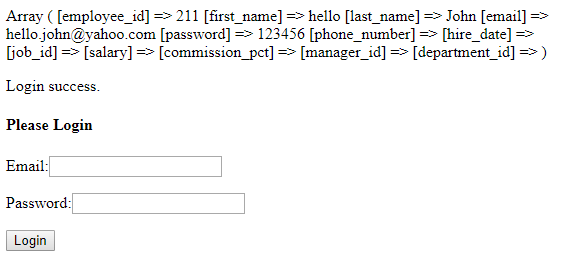 login1.php
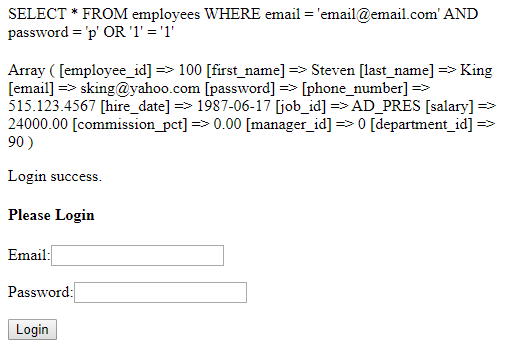 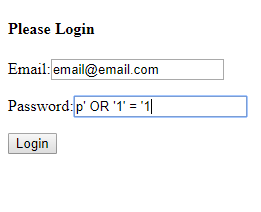 Remedy – Use Prepared Statements
login2.php
……
$query = "SELECT * FROM employees WHERE email = :email AND password = :password";
	
	…………..
	try{
		$stmt = $conn->prepare($query);
		$stmt->bindParam(':email', $email);
		$stmt->bindParam(':password', $password);
		$stmt->execute();
		$row = $stmt->fetch(PDO::FETCH_ASSOC);
		print_r($row);
………….
When the statement is executed, the placeholders get replaced with the actual strings and everything is automatically escaped!
Self Study
Implement the Employee Edit page with PDO prepared statement
Acknowledgement
Some content is used (directly or with some modification) from the following sources:

- Charles Severance, University of Michigan School of Information